Comparison Microscope and Borescope
Ujaala Jain
Assistant Professor, SoFS
INSTRUMENTS FOR ANALYSIS
Stereomicroscope- Individual examination

Comparison Microscope- Side by Side, Superimposition

Borescope- Analysis of the Barrel

BDAS- Detection of projectile velocity

IBIS/ NIBIN- Database  analysis
COMPARISON MICROSCOPE
REFERENCE
FIRED 
CARTRIDGE
CASE
EVIDENCE
FIRED 
CARTRIDGE
CASE
Louise Walzer, JPSO Crime Lab
EVIDENCE 
FIRED CARTRIDGE CASE
REFERENCE
FIRED CARTRIDGE CASE
Louise Walzer, JPSO Crime Lab
EVIDENCE
REFERENCE
Louise Walzer, JPSO Crime Lab
Limitations of Comparison Microscope:
Manual, tedious and time consuming
Evidences compared piece by piece to vast inventory of crime/ test exhibits
Necessity of searching each piece manually 
Severe stress and eyestrain slowed the process even more
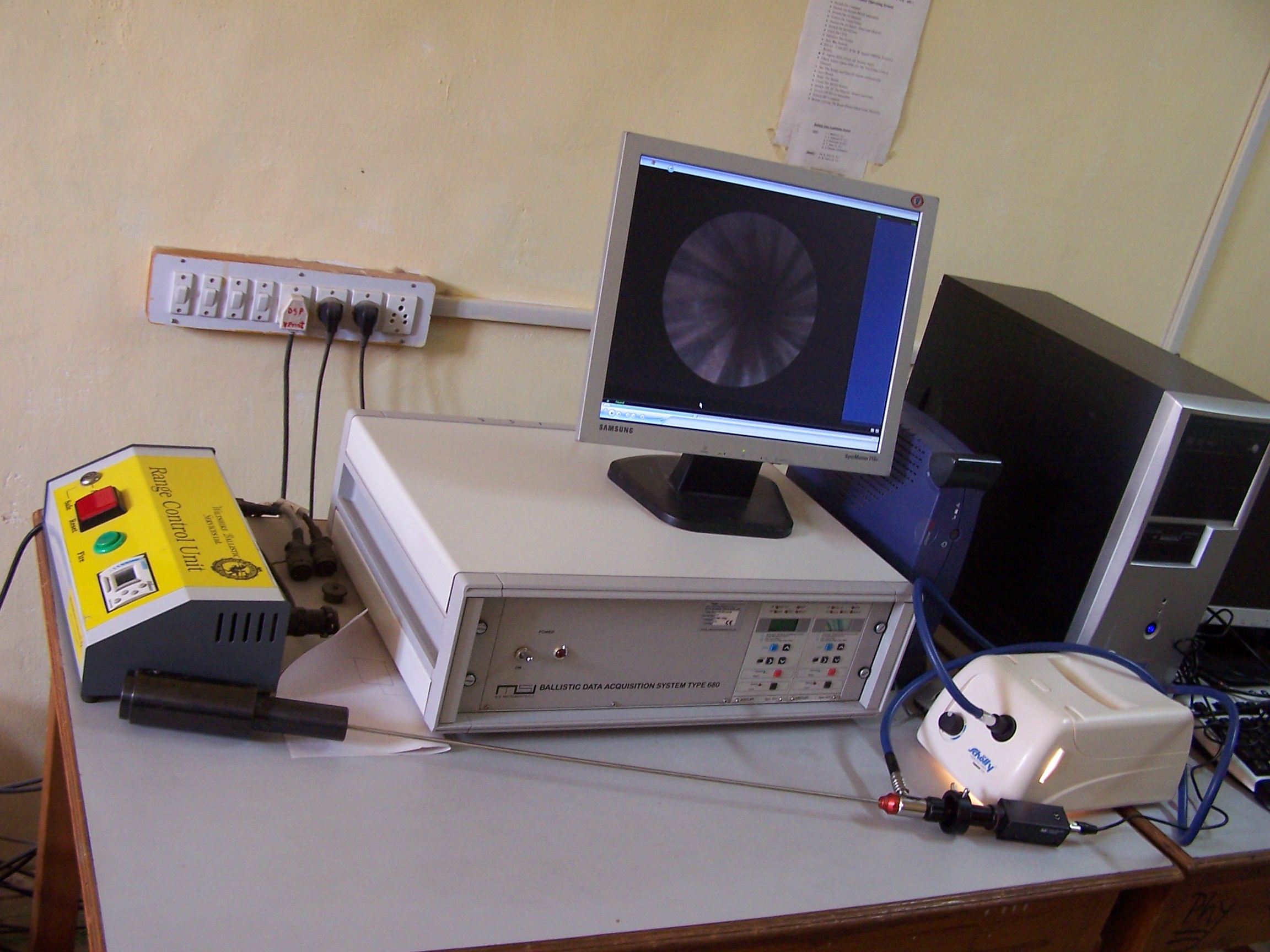 Borescope
IMAGES  OF THE BARREL
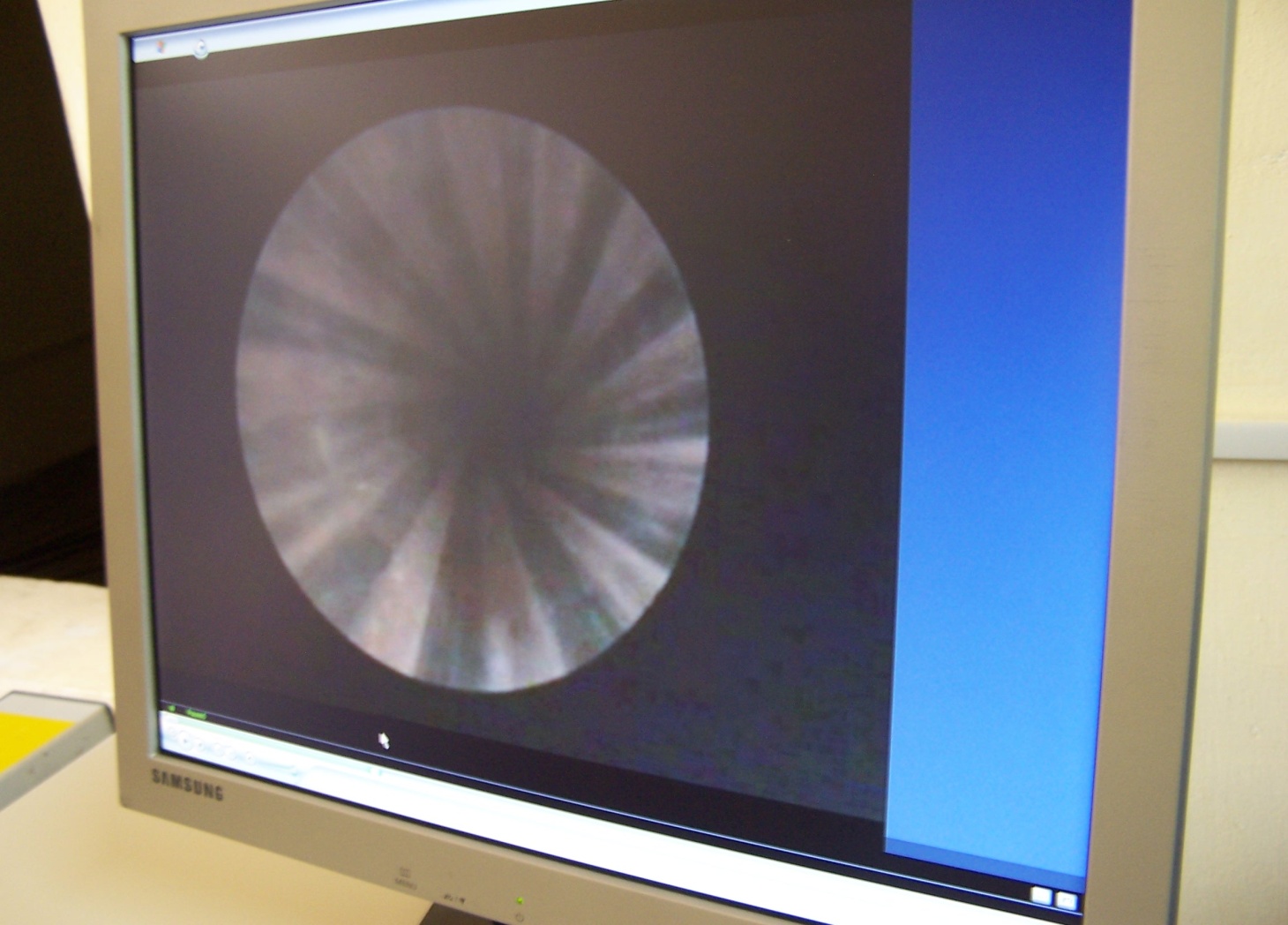 Full view of the barrel
Side view of the barrel